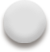 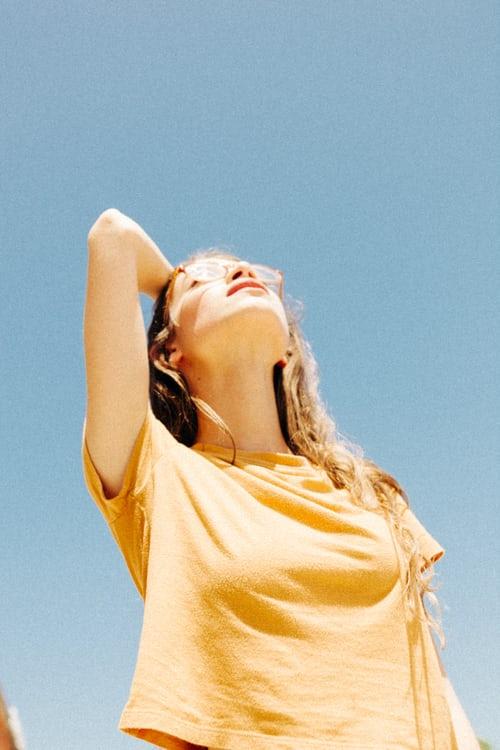 Bank Sentral
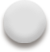 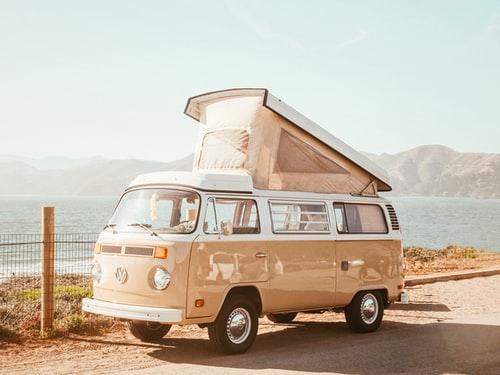 Bank Sentral
Bank sentral pada umumnya merupakan suatu lembaga yang bertugas untuk menetapkan dan melaksanakan kebijakan moneter dan pengawasan sistem keuangan dan perbankan.
2
Bank Sentral
Bank sentral kemudian bukan saja menjadi sumber dana bagi bank-bank (bankers‘ bank) namun juga sebagai penjaga stabilitas moneter (lender of the resort bank) melalui pembuatan dan pelaksanaan kebijakan-kebijakan termasuk mengatur, mengawasi, dan mengendalikan sistem moneter.
3
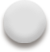 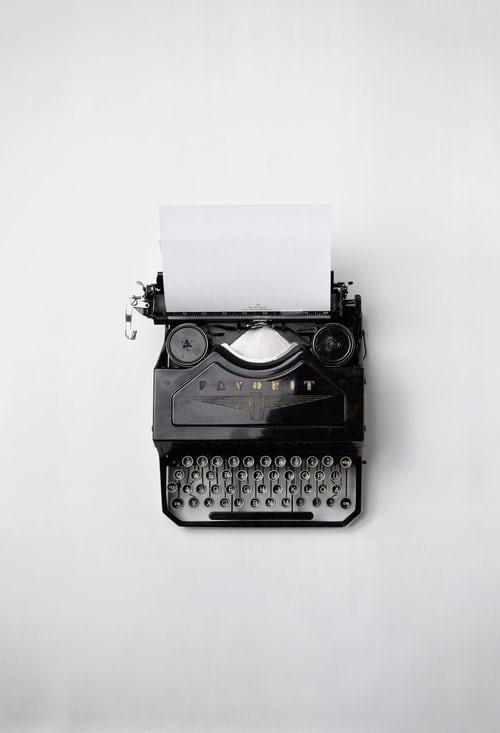 1.
Tugas Bank Sentral
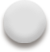 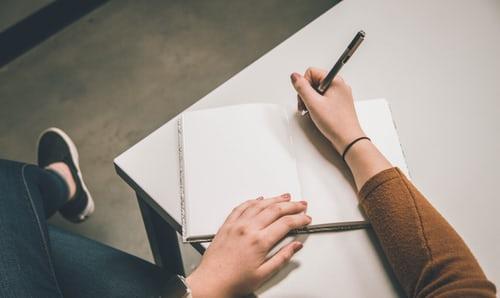 Tugas Bank Sentral
mengedarkan dan sekaligus mengatur peredaran uang
mengatur dan mengawasi kegiatan perbankan
mengembangkan sistem pembayaran
mengembangkan sistem perkreditan
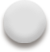 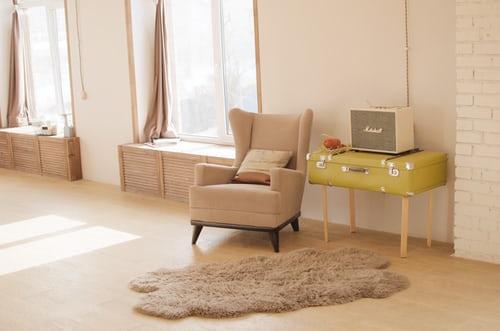 5
You can also split your content
White
Is the color of milk and fresh snow, the color produced by the combination of all the colors of the visible spectrum.
Black
Is the color of ebony and of outer space. It has been the symbolic color of elegance, solemnity and authority.
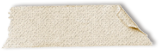 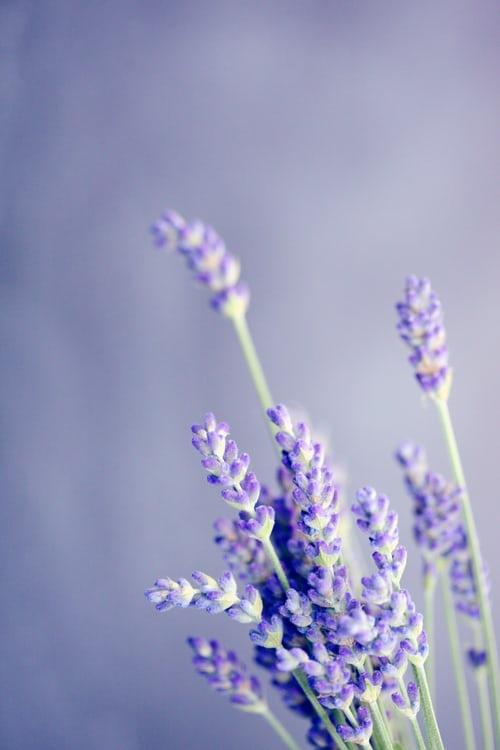 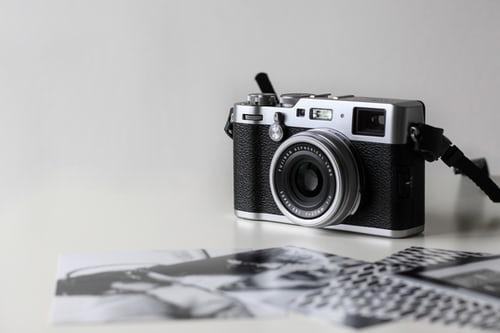 6
Pertumbuhan bank sentral
Pertama

status hukum pengeloaan bank sentral terutama dalam hal perhubungan dengan cabang kekuasaan negara lain
Kedua
watak otonomi bank sentral memunculkan pemikiran mengenai ruang lingkup dan tata cara akuntabilitasnya.
Ketiga
transparansi penyelenggarann tugas bank sentral
7
Perkembangan Bank Sentral
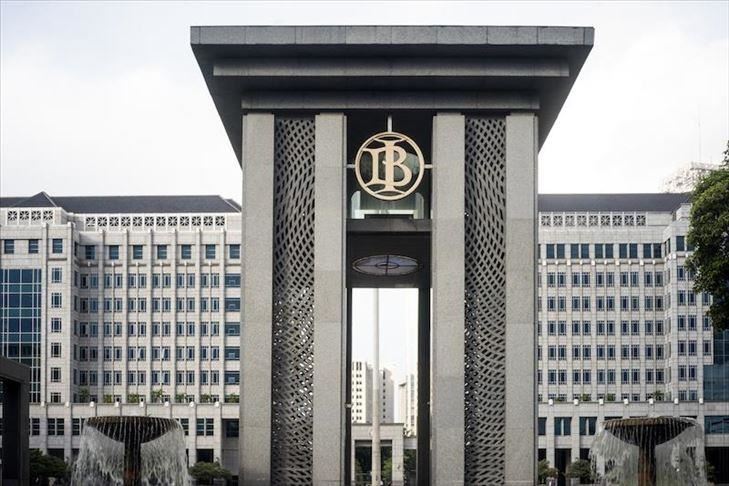 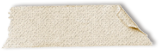 Tidak berlebihan bahwa salah satu penanda adanya pengelolaan masa transisi adalah pengaturan kembali posisi bank sentral dalam kekuasaan suatu negara
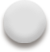 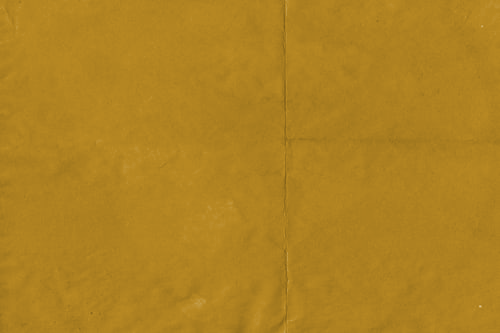 8
Independensi Bank Sentral
Independensi Tujuan
 (Goal Independence)
Independensi Instrumen (Instrument Independence)
Independensi Personal (Personal Independence)
9